Does religion affect people’s basic values? Comparing Roman Catholics, Protestants, Eastern Orthodox, Moslems, Jews and religiously unaffiliated across 33 countries
Shalom H. Schwartz
National Research University—Higher School of Economics, Moscow and
The Hebrew University of Jerusalem 

October 17, 2012
Questions
Religion as a cause: Does people’s religion affect what they consider the most important guiding principles in their lives? 
A telephoto snapshot: How do the basic values of adherents of Western monotheistic religions differ? 
Alternative causes: What else besides religion might account for these value differences?
 Solving the mystery: What value differences are attributable to religion?
[Speaker Notes: Religion as a cause: Does being a member of one religion or another 
              lead to/cause people to emphasize different values?

A telephoto snapshot:  A look at value differences in the population 
              across 33 countries among RC, PR, EO, MSL, JW & nonaffiliated

Alternative causes:  In what ways do members of these religious groups 
             differ that might also explain the value differences? 
 
Solving the mystery: Hunting for the influence of religion per se is a 
             detective story we will pursue together]
Data Used
European Social Survey, 2002-2010, 5 rounds 
Representative national samples 33 countries
Face-to-face interviews
Age 15-102 years
Who responded to at least 19/21 value items
Who said belong to a religion or denomination classifiable as one of the following or reported do not have a religion:
Roman Catholic	Eastern Orthodox	Jewish
Protestant 		Muslim		No religion
[Speaker Notes: Justify combining across time: Research shows very little value change at country level in the data]
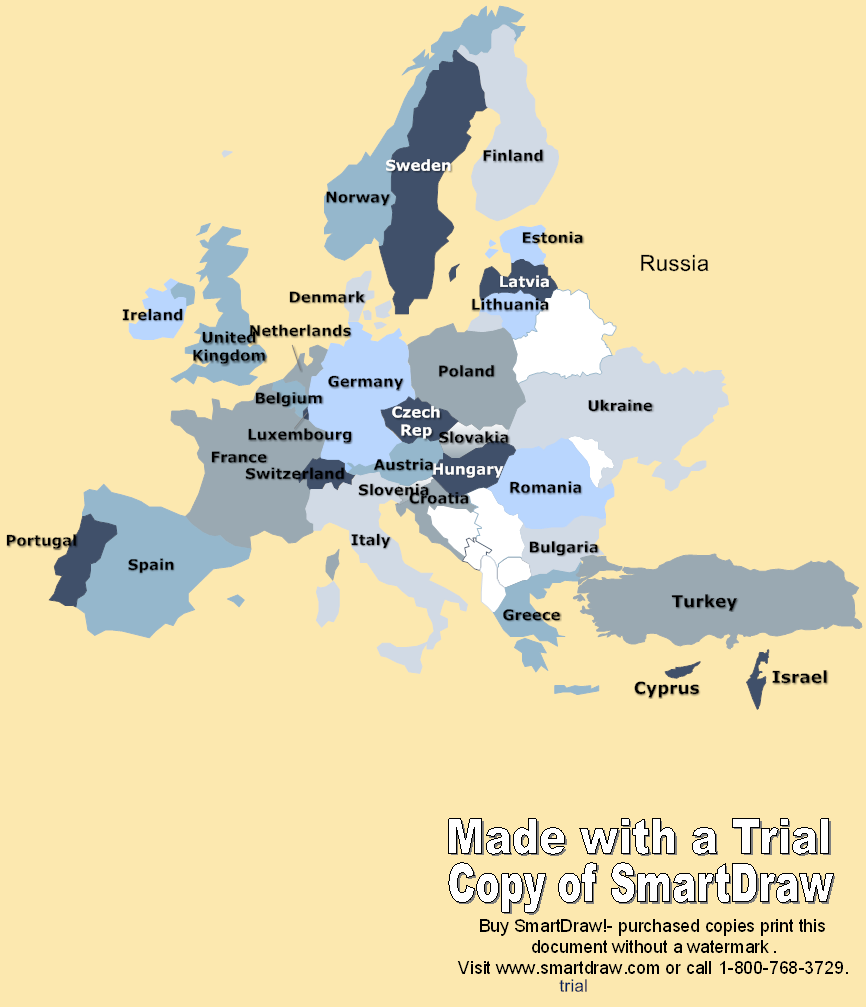 33 ESS Countries in Study
Russia
Countries by Historically Dominant Religion
Roman Catholicism
Austria 
Belgium
Croatia
Czech Republic
France
Hungary
Ireland
Italy
Lithuania
Luxembourg
Poland
Portugal
Slovenia
Slovakia
Spain
Switzerland
Protestantism           Eastern Orthodoxy
Denmark		Bulgaria
Estonia			Cyprus
Finland			Greece
Germany		Romania
Latvia			Russia
Netherlands		Ukraine
Norway
Sweden
United Kingdom

Judaism		Islam
Israel			Turkey
[Speaker Notes: The historically dominant religion in a country may have influenced the culture and through it influenced individuals’ values]
Religious Affiliations of Sample
Do you consider yourself as belonging to (identifying with) any particular religion or denomination? Yes/No
If yes: Which one? [open ended]
   No Religion 75,336	   Roman Catholics    61,607 
   Protestants 28,486 	   Eastern Orthodox   19,911
   Moslems      8,125	   Jews                            5,326 
   Total N= 198,791 
(19333 missing or not classifiable in above categories)
Basic Values
Continuum
[Speaker Notes: Theory of circular motivational continuum of values

Distinguish 10 values on continuum for scientific convenience

Quick presentation of each, starting with BE (examples of items later)

Presentation of 4 higher orders, giving grounding in wider dimensions

In personal focus, note Openness express own goals for self vs. Self-Enhancement express goals of superior outcomes for self relative to others.

Note AC split on Anxiety Free or Control: Performance Motive vs. Mastery motive]
Measuring Basic Values
21 PVQ style items to tap 10 basic values
Describe a person in terms of his/her important goals
“It is important to him/her to have a good time and enjoy life“(Hedonism)
Rate how similar to self: 6pt scale (not at all …… very)
Reveals, how important the goal is to respondent
Analyze invariance of values across 6 religious groups with multi-group CFA
Obtained partial scalar invariance after combining related values to form 6 values 
Permits comparison of group means
Used individually centered mean scores in analyses
r >.9 for correlations of each of 6 values with latent scores across groups (mean r = .96)
[Speaker Notes: Centering corrects for individual differences in use of scale and reflects value priorities
  Appropriate when using values as dependent variable.

CFI .919, RMSEA .02, PCLOSE 1.00 for 6 religious groups in multi-group CFA

[For justification of comparing across countries on the six values, see Bilsky, Janik Schwartz 2011 JCCP for MDS and see Davidov, Schmidt, Schwartz 2008 POQ for metric invariance (CFI .91, RMSEA .012) with partial scalar invariance for many subsets of countries]]
Basic Values
Definitions of Values 1
Definitions of Values 2
[Speaker Notes: Manova weighting individuals to represent the population of 33 countries as it is, no controls. 
General Trends: SE & UN/BE high, then COTR, SDST, HE, POAC
Without any controls, Religion explains between 2.4% (SE) & 6.5% (POAC) 
       of variance (average 4.4%)
Is that a lot or a little? Age alone explains average  8.5%, education alone 
       average 1.5%]
The Snapshot
But are the observed differences due to religion?
[Speaker Notes: Ordered from value most to least important

Sheffe post hoc ‘>’ means significantly greater (.05)

J & NR very similar: most open, least conservative; moderate on self vs. other interest

P highest self transcendence  & lowest self-enhancement

EO lowest openness

M  highest self-enhancement & lowest self-transcendence

RC mod low openness vs. high conservation (HE,SDST vs. COTR, SE), mod high other (UNBE) vs. self (POAC) interest]
Distorted Lens?—Not Religion Itself?
Individual differences among religious groups
Age, education, gender, immigrant status, religiosity
Need to control these variables
[Speaker Notes: All of these are known to relate to value priorities; age & religiosity 	particularly strongly.
Religious group differences may be due to varying distributions of these 	socio-demographic variables.
Note substantial differences between some groups on every variable.
Might much younger age and lower education of Moslems be source of     	their high self-enhancement and low self-transcendence?
Might much higher % female be source of EOrth low openness?
Might findings reflect differences in degree of involvement with religion 	—religiosity—rather than the teachings of the religion?
Religiosity measured  using Billiet & Meulman (2008) scale shown to have scalar invariance across all but Turkey where use different weights for three items: How religious are you (0-10)? How often attend religious services apart from special occasions (1-6)? How often pray apart from at religious services (1-6)?

EU: relig_w = .249*rlgdgr + .19*rlgatndb +.421*prayb
TR: relig_w = .498*rlgdgr + .068*rlgatndb +.241*prayb]
Changes in Order of Religion Groups
No Controls
Individual Controls
[Speaker Notes: Control effects by including variables in MONCOVA: age, education, gender, immigrant status, religiosity, [whether person is member of majority religion]

Do controls have an effect on the order of religious groups on values?

SE: controls have almost no effect

COTR: controls have small effect : some  adjacent in snapshot now = or reverse

SDST: controls affect Jews, Protestants and no religion

    Jews attribute relatively less importance—probably because their high 
          education and low religiosity that promote SDST are controlled

    Protestants and Unaffiliated reverse, Prot attribute relatively more and 
          NR relatively less importance—probably because the Prots’ 
          higher age and religiosity and greater % female that weaken SDST are 
          controlled. NR low age, low relig, low % female that promote SDST]
Changes in Order of Religion Groups
No Controls
Individual Controls
Overall, order of religion differences changes little.
What about strength of effects? reduced or increased?
[Speaker Notes: HE : controls most strongly effect Protestants who attribute relatively more importance—probably because their age that weakens HE is controlled.

POAC:  controls have little effect

UNBE:  controls have no effect at all on order

Overall, order of religion groups changes only a little, only two changes of more than 1 place.

But is the strength of religion effects reduced?]
Changes in Strength of Religion Effects
Controlling age, education, gender, immigrant status, religiosity, reduces variance religion group explains





Age explains mean 6.5% variance, more in all but PowAch, 
Religion still explains more variance than education, gender, religiosity, or immigrant status
[Speaker Notes: Substantial part of the apparent effects of religion is due to differences in 
     distributions of socio-demographic characteristics in religious groups

Is the variance in values attributable to religion still meaningful?
       Age much more  (e.g., 11.3% COTR)
      But religion still more important than education, gender, immigrant 
              status and even degree of religiosity]
Distorted Lens?—Country Not Religion?
Country differences  confounded with religion
Economic, security, historical, political factors
Majority vs. minority religion in country
Example: Finland vs. Russia (Protestant vs. E Orthodox)







All differences (except COTR) p<.001
But due to what? How disentangle country & religion?
[Speaker Notes: Individuals’ values known to be related to country characteristics: wealth,  
      exposure to war, division of labor (industry/agriculture/services), democracy,     
      colonialism

Each religion is historically the majority religion or a minority in a country; 
       Catholics a majority in most S European countries, Protestants in North 
       Europe, Orthodox in East Europe, Moslems in Turkey, Jews in Israel
  Where religious group is minority, might they attribute more/less 
       importance to tolerance values (UNBE) than where they are majority? 

Example: Russia and Finland contribute to differences between E Orth and 
       Protestants. But they differ on innumerable other variables.

Could higher scores of EO than Prot on SEnh vs. STran and lower scores on   
       openness  be due to Russia’s and other EO countries’ poorer economy, 
       lack of security, absence of true democracy, etc. and not to religion?

Challenge is to disentangle country & religion!]
Disentangling Country & Religion
Need to separate variance in values due to religion vs. country differences. How?
Examine religion differences within countries
		All groups present in 22 countries with 10 or more 		members in sample
		At least 20 members of every group present in 20 		countries 	
		Exception: Jews ≥10 in 7 countries—interpret with 		caution
Disentangling Country & Religion: Method
Hierarchical Linear Modeling (HLM) 
analyzes religion effects within each country 
averages across countries, eliminating country effects
enables simultaneous control of individual effects
enables examining interactions between religion & its status as majority vs. minority in countries
[Speaker Notes: Most variance in values is within countries 
83% for Self-Direction/Stimulation 
                           to
96% for Conformity/Tradition]
[Speaker Notes: Recall snapshot with no controls for individual or country differences

Does controlling individual & country differences increase or decrease 
           effects of religion?
Next slide]
Changes in Strength of Religion Effects
Adding control of country differences to control of age, education, gender, immig. status, religiosity





Age & religiosity explain more variance in all values
Religion explains more variance than immigrant status in all values, but more than education or gender in only 3/6
[Speaker Notes: Substantial part of the apparent effects of religion is due to country differences unrelated to religion

What value differences remain among religions that may well be due to religion itself?]
Changes in Religion Differences Due to Controls
[Speaker Notes: Red: Manova weighting individuals to represent the population of 33 countries as it is, no controls.  Ordered from value most to least important
Sheffe post hoc ‘>’ means significantly greater (.05)

Blue: HLM averaging religious group differences within countries and controlling age, education, gender, immigrant status, religiosity, and whether individual is a member of largest religious group in the country

Red arrows show 13 changes of more than 1 place 
Also, 13 changes of one place 
26 of 36 positions changed]
Group Differences Due to Religion
[Speaker Notes: HLM controlling ind diffs and country diffs.
Ordered from relig for which value is most to least important (p<.05) 

See interpretation page]
Interactions with Majority Status
+ higher where this religion is traditional majority
- lower where this religion is traditional majority
[Speaker Notes: In about ¼ cases, status of religion as the traditional majority religion in a country affects influence on values

Examples: 
HE is less important to Moslems in Turkey than elsewhere
SE is more important to Catholics in traditionally RC countries than elsewhere
UNBE is less important to Protestants in traditionally P countries than elsewhere
SDST is less important to Jews in Israel than elsewhere

Insufficient # interactions to reach general conclusions.
One hint that UN[BE no diff] is greater among those whose religion is traditionally in the minority–less ingroup focus as aware of diversity in society??]
Conclusions
Data from representative samples in 33 countries enable 1st attempt to discern effects of religion on values
Snapshot of existing differences is misleading: Reflects
Personal characteristics of religious group members
Country characteristics entwined with religion
Controls reveal many changes in relative value priorities
Order of religious groups changes most for RC & M 
Values of M most grounded in anxiety & self-protection
NR = P most concern for others vs. own interests 
NR findings suggests personal values  of openness & growth cause rejection of religion
[Speaker Notes: RC changes (4/6), M (3/6)  changes of at least 2 places
Few highlights]
Conclusions 2
Religion accounts for very little variance in individual values
ignoring confounds 2 to 6.5% (ave. 4.4%)—second to age (ave. 8.5%)
eliminating confounds .2 to 1.8% (ave .6%)—less than age, religiosity, similar to gender & education; most in POAC
Viewing religion per se as major cause of national differences in psychological variables probably wrong
Studies confound religion with country characteristics 
Using country characteristics (e.g. HDI) to predict explains country mean differences but does not eliminate confounds from psychological variables—requires within-country analysis
Limitations
Only Western monotheistic religions
Only Europe, Turkey, Israel
5 Religions are each heterogeneous
[Speaker Notes: Limitations: 
Only Western monotheistic religions
Only Europe, Turkey, Israel—not Africa, Americas, Asia
e.g. Korean Protestants, Indonesian Moslems, Ugandan Catholics
5 Religions are each heterogeneous
Anglicans vs. Evangelicals, Sunni vs. Shia, Ultra-Orthodox vs. Reform, liberation theology in R. Catholicism]
Thank You
Feedback: Shalom.Schwartz @ HUJI.ac.il
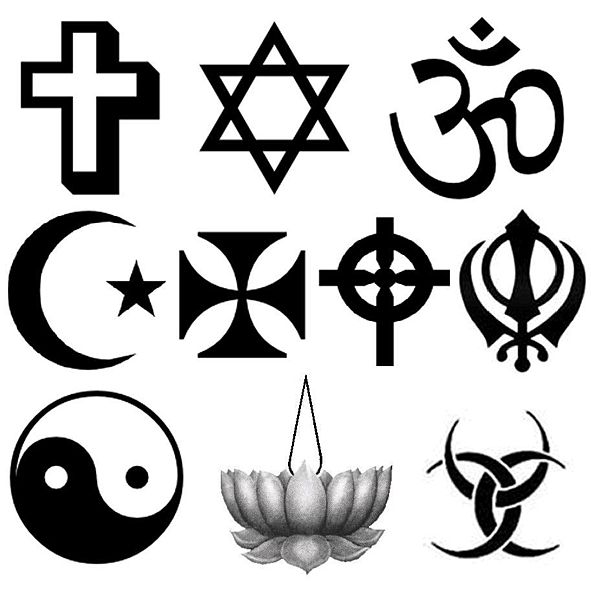 Correcting the Lens: Controlling Effects ofAge, Education, Gender, Immigrant Status, Religiosity
[Speaker Notes: Control effects by including variables in MONCOVA:
	age, education, gender, immigrant status, religiosity
Little change from no controls]
Interactions of Religion with Traditional Majority Religion Status
Italic indicates a significant cross-level interaction with whether the religion is the traditional majority religion in countries
+ higher where this religion is traditional majority 
- lower where this religion is traditional majority
[Speaker Notes: HLM: (Dweighted), Values Centered, Controlling 
Age, Education, Gender, Born in Country, Religiosity]